Rali AS, Stevenson LW, Zalawadiya SK
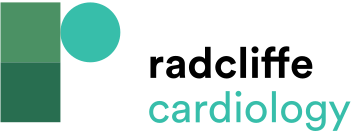 Post-CardioMEMS Implantation Angiography
Citation: Cardiac Failure Review 2021;7:e07.
https://doi.org/10.15420/cfr.2021.03
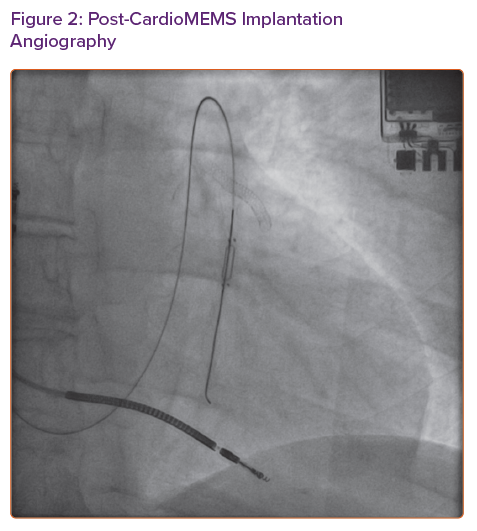